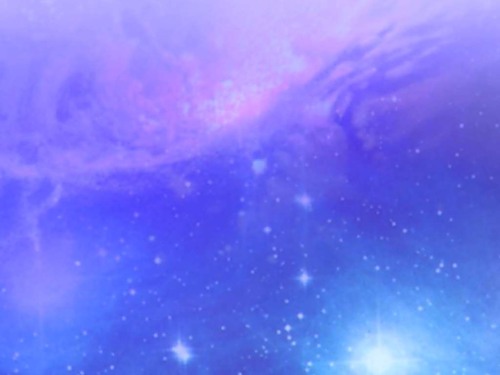 ОТКРЫТИЕ ВРАТ В  
МЕТАГАЛАКТИЧЕСКОЕ ЧЕЛОВЕЧЕСТВО

30.04.2000
ПРАЗДНИКИ ИДИВО


ЦИВИЛИЗАЦИЯ ИДИВО
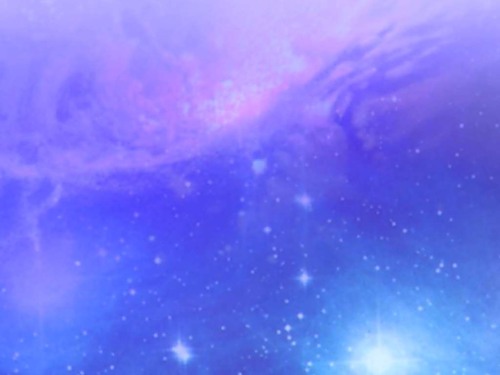 Чтобы хоть чуть-чуть доказать, что взошёл новый Отец Планеты… в Харькове есть Институт магнитных аномалий. Была статья, где профессор доказывал, что в момент противостояния планета на полминуты (30 с чем-то секунд) потеряла магнитное поле. Все их приборы «сошли с ума», и он это сравнил с клинической смертью планеты. А когда магнитное поле восстановилось после этого противостояния, у них приборы начали показывать другие характеристики магнитного поля. 
…через год американские учёные зарегистрировали, что северное сияние изменило свои характеристики, и в 2000-ом году северное сияние начало работать по совершенно другим характеристикам, чем в 90-е годы.
…северное сияние зависит от магнитного поля планеты. 
…азиатские учёные, а потом американские начали говорить, что радуга изменила светимость, и они начали различать в радуге не семь цветов, а тринадцать. Это окончательно нас убедило в том, что даже научная среда среагировала на изменение магнитного поля, и очень много учёных сейчас начинают всё сильнее и сильнее доказывать, что мы живём на другой планете, с другими магнитными характеристиками. 

Первый Синтез ФА. Образ Отца. Рождение свыше. Киев, 13.05.2006.г.
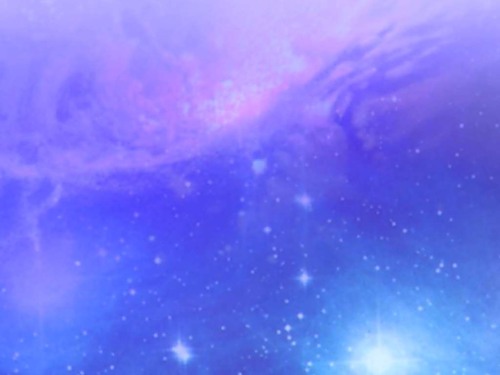 …в апреле нам удалось сложить ситуацию, когда мы вошли в прямой метагалактический огонь. 
Вообразите, что Аватар Синтеза пришёл из Метагалактики и принёс на планету метагалактический огонь и нас этому обучал. 
Но тот огонь, который Аватар Синтеза принёс, был адаптирован к планете, к нам, к условиям, чтоб мы могли в него войти. И десять лет мы в него входили. 
И вот в апреле сложилась сложная, парадоксальная, серьёзная ситуация, у нас в Доме Отца, у учеников, но, преодолевая её и решая (это как проверка, обязательно проверяют), нам удалось войти в метагалактический огонь не опосредовано, а напрямую. 
И фактически нам удалось на физике и по другим планам, там действовали ещё и другие ученики, проявить прямой метагалактический огонь.
5 СИ ФА, Крым, 30.04.2005г.
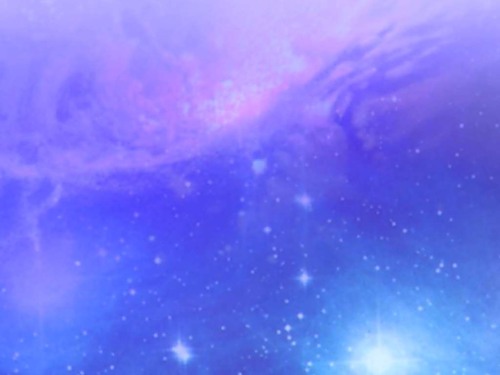 Вот обучение достигло такой подготовки, что отдельные ученики, пока отдельные ученики, смогли войти в метагалактический огонь и напрямую его зафиксировать в физическом присутствии. 
Что это значит? Если раньше планета преображалась под Метагалактику, потому что огонь входил и преображал планету под Метагалактику, то теперь на планете зафиксировано прямое метагалактическое присутствие, и Метагалактика управляет планетой напрямую.
5 СИ ФА, Крым, 30.04.2005г.
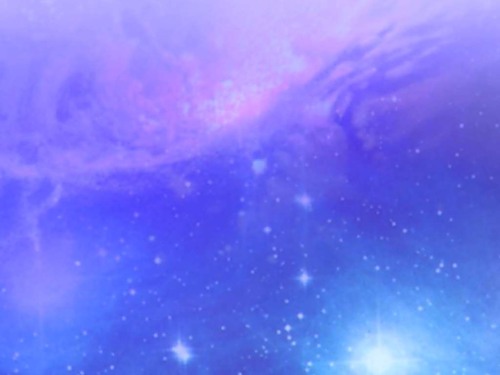 План Аватара Синтеза предполагал, чтобы человечество развить и вывести в Метагалактику, чтобы оно жило Метагалактикой. 
Но, живя Метагалактикой, мы можем жить огнём планеты, синтезированным с огнём Метагалактики, огнём Солнечной системы, синтезированным с огнём Метагалактики, Огнём Галактики, синтезированным с Метагалактикой, или напрямую огнём Метагалактики. Вот за 10 лет мы все эти этапы прошли, сейчас вошли в прямой огонь Метагалактики. 
Почему это важно? Потому что источником Синтеза является Отец Метагалактики.
5 СИ ФА, Крым, 30.04.2005г.
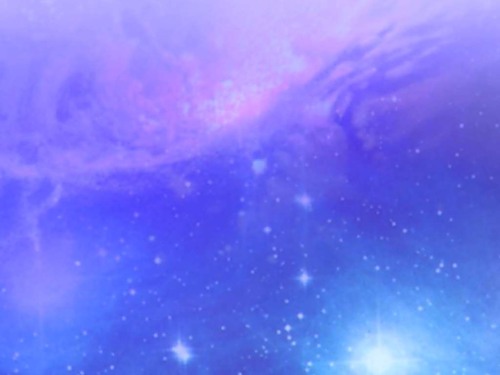 Если нам удалось войти в прямой огонь Отца Метагалактики, мы получаем свободу действия самим синтезом. 
Другими словами, до этого нас обучали, теперь мы будем учиться этим синтезом, что делать? Управлять. 
Это для нас большая радость.
…после этого огня вот этот план Домов Отца нам утвердили новый. У каждого человека появляется новый Дом Отца, то есть, теперь вы будете жить не в одном Доме Отца, а в двух сразу, на физике, те, кто войдут в этот огонь, насколько он мощный, одного Дома Отца не хватает. Будет двойной режим Домов Отца для каждого ученика, входящего в этот огонь. И соответственно идёт поручение всем ученикам постепенно адаптироваться, накопить элементики метагалактического огня и войти в него.

5 СИ ФА, Крым, 30.04.2005г.
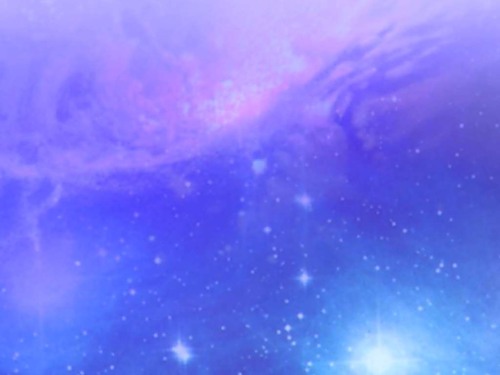 Поэтому в преддверии десятилетия у нас большой праздник, даже 26-го апреля нам Владыки определили праздничный день. 
Сам огонь мы проявили в начале апреля, я эти сроки не могу называть, потому что это запрещено, то есть, огонь действует месяц. 
В начале апреля мы конкретно занимались этой проблемой, а в групповом режиме окончательно полноту огня для группы в целом, в глубоком режиме мы его зафиксировали 26-го апреля. Владыки установили, у нас есть такие праздничные даты в Доме Отца, что 26-го апреля у нас как бы групповое стяжание метагалактического огня с фиксацией его на планете в прямом присутствии.

5 СИ ФА, Крым, 30.04.2005г.
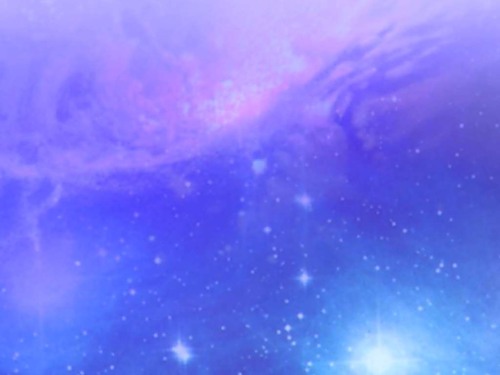 В апреле у нас произошло одно серьезное событие, нам удалось войти в изначальный огонь Метагалактики. Мы фактически занимались этим 10 лет, но 10 лет мы шли через Дом Отца Метагалактики. Для самой Метагалактики – это фактически, чуть ли не материя. 
Когда мы начинали, мы стяжали огонь метагалактики с 16-го плана, потом дошли до 24-го, потом дошли до 32-го до этого апреля, а теперь мы вышли на сороковой и 32-й Метагалактический, – максимально.
 

7 Синтез ФА           Новое Рождение             Днепропетровск, 
28-29 апреля, 2005.           Ведет  В. Сердюк_
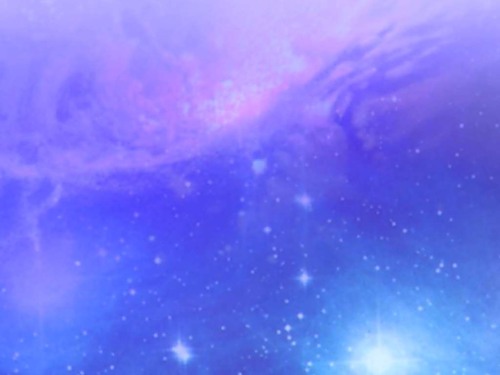 Метагалактический огонь настолько сложный, он пока поручен ученикам только глобальной подготовки, они его только накапливают, чтобы войти в это. Мы тоже будем пристраиваться к нему, он фактически, меняет ракурс нашей деятельности. 
На 10-тилетие нашей деятельности фактически сложилась новая возможность: 10-лет назад пришел огонь, который вырастил все, чем мы занимаемся. И сейчас, фактически, сложился огонь, который будет вести нас по-новому дальше.
7 Синтез ФА           Новое Рождение             Днепропетровск, 
28-29 апреля,  2005г.           Ведет  В. Сердюк_
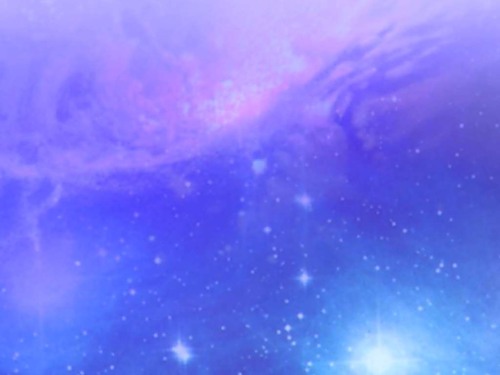 …нам дали новый прямой метагалактический огонь. 
И с этим связана наша перестройка, какая? 
У нас есть два курса подготовки. Один для всех – это интегральный, планетарный. А второй, глобальный – только для тех, кто работает в Доме Отца. 
Нам разрешили перестроить глобальный курс на метагалактическую подготовку, где человек берет с любой позиции, с любого глобуса, но только огонь Метагалактики. А наш с вами интегральный – в этом огне, переместив в планетарный. 
То есть, мы будем растить не интегрального человека, а планетарного. Планетарный человек – это и интегральный, и глобальный, и универсальный, и единый, и Отцы-Матери, и Человек Метагалактики, и чело Метагалактики. И это все планетарный человек, Человек ФА. А раньше мы вас учили только интегральному человеку на 4-м плане планеты. 

7 Синтез ФА           Новое Рождение             Днепропетровск, 
28-29 апреля,  2005г.           Ведет  В. Сердюк_
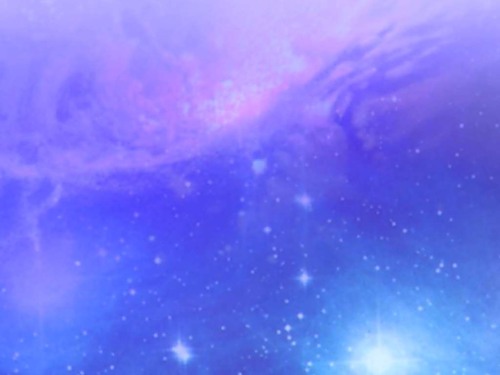 Вот тем, что этот огонь вошел, он дал нам право свободного восхождения по глобусам. 
Живя на физическом плане планеты, мы имели ракурс наблюдателя одной шестнадцатой части, а теперь будут строиться синтезы интегральные так, чтобы мы учились наблюдать всеми 16-ю частями. 
…теперь вы должны видеть объемно всю планету в целом. Мы к этому вели, мы к этому долго стремились, но права входить в такую работу раньше не было. 
Не было права водить вас по планам ФА Планеты, а теперь оно нам дано. 
Огонь, придя сюда, преображает планету на новые условия деятельности. 
Это начало громадного этапа работы над этими синтезами ФА, которые мы изучаем, как применение их. Прошел переход в метагалактичность работы.

 
7 Синтез ФА           Новое Рождение             Днепропетровск, 
28-29 апреля,  2005г.           Ведет  В. Сердюк
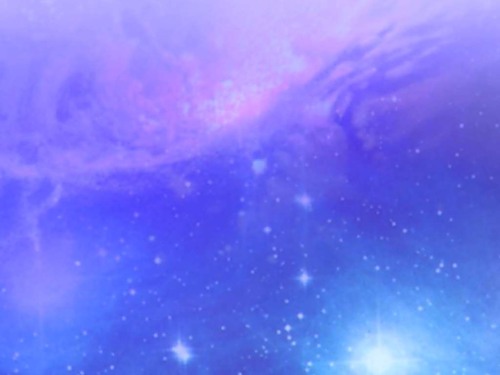 Попробуйте это прожить как новость планеты. Владыки радуются этой новости. 26-го апреля нам удалось в групповом режиме войти в этот метагалактический огонь в глобальной подготовке, там как раз был 7-й синтез  ФА, и мы занимались Новым Рождением Метагалактическим, нам удалось стяжать необходимый объем огня, для того, чтобы зафиксировать в групповом режиме этот метагалактический огонь на планете. В большом коллективе, там было 74 человека. Большая хорошая группа, подготовленная, занимающаяся много лет. 
И фактически, с этого срока начинается групповое (а групповое – это 6-я раса) присутствие метагалактического огня на планете. Весь апрель были индивидуальные стяжания отдельных учеников, то в Москве нам удалось ввести всю группу в этот огонь, и у нас, фактически, новый праздник. 
И с 26-го апреля идет и полнота метагалактического огня на планете и сдвижка планеты в универсального человека окончательно. Если вы вспомните: 26-го  апреля, украинское время с 4-х до 22-х, практика ближе к 21-му часу, мощный был толчок на физике по планам,  когда мы работали с учениками вышестоящих планов и Дома Отца. И эта сдвижка включила окончательно новые условия планетарных режимов. 
7 Синтез ФА           Новое Рождение             Днепропетровск, 28-29 апреля,  2005г.
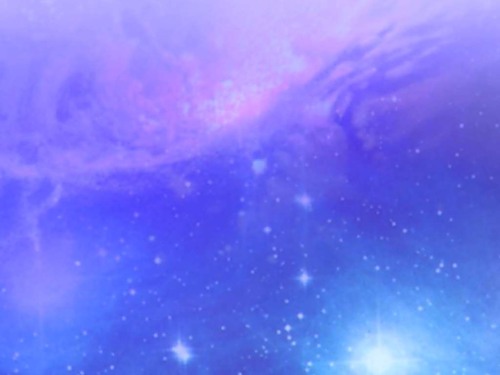 Нас сейчас группово проверили… Возьмёте? Взяли. Всё, пожалуйста, Врата открыты. 
Если бы вы знали широту открывшихся сейчас Врат, у вас бы даже челюсти не хватило, которая бы отвисла, даже до пола – это было бы мало в моём росте. Потому что там границы очень широкие на это стяжание. Просто подумайте, что Метагалактический коллектив людей 60 человек, сидящих в интегральном зале, сейчас туда входит коллективно. В физической Метагалактике. Представляете Врата? В десяти планах. О! Хорошо вспомнили о десяти планах! Сразу сработало всё. И вверх, и в ширину. То есть, сколько вверх, столько и в ширину, вот и подумайте – объём этого очень большой. 
Поэтому мы с вами намного сейчас расширили Врата для прохождения новых учеников в Метагалактическое Человечество. 

7 СиФа СПб 24-26 марта 2004г.
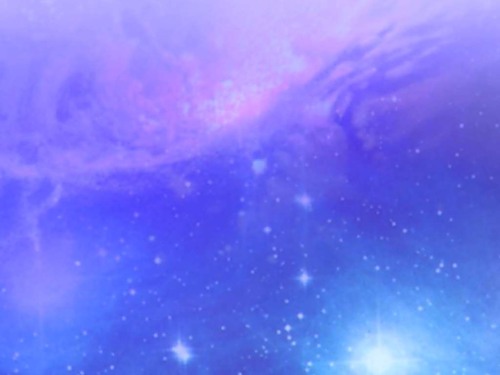 Каждый такой шаг расширяет возможность ещё большего количества людей взойти в Метагалактику. И кто спрашивает, а в чём здесь коллективная помощь планете, кроме того, что она получила новые возможности Метагалактических тел, вообще расширили Врата, и те люди, которые раньше были готовы, но не могли подойти, теперь в эти Врата рванут и будут вместе с вами учиться на этих ступенях. 
Рванут не только на физическом, а в десяти планах. Там идёт везде лекция. 
В итоге, вам будет хорошо тоже. У вас контингент здесь тоже постепенно расширится. Часть попадёт новых людей. 
Врата шире стали. Значит, проходить можно большим количеством. 

7 СиФа СПб 24-26 марта 2004г.